8 MARCA
DZIEŃ KOBIET
ŻYCZENIA DLA PAŃ
Wszystkim Paniom naszej szkoły z okazji Dnia Kobiet
 zdrowia, szczęścia, radości, 
wielu sił i wytrwałości w realizacji 
codziennych obowiązków
oraz uśmiechu i wszelkiej pomyślności.
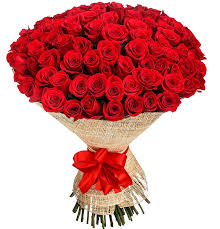 ŻYCZENIA DLA DZIEWCZYN Z KLASY VII
Kochane dziewczyny!
Z okazji Waszego święta,
Nie bójcie się, każdy chłopak o Was pamięta
I Wam życzonka składa
I pięknego kwiatka do nich dokłada.
Urozmaicajcie nam ten świat,
Nudno by było dziewczyny bez Was!
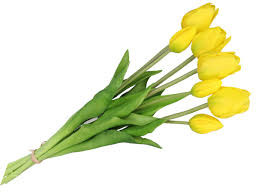 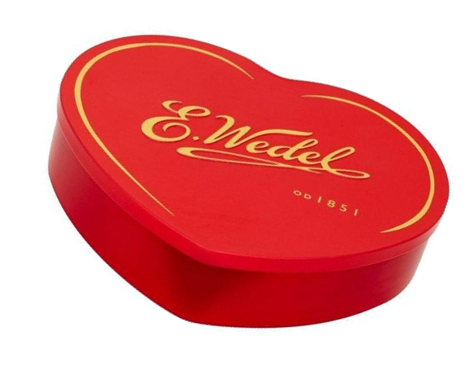 ŻYCZĄ
CHŁOPCY Z KLASY VII